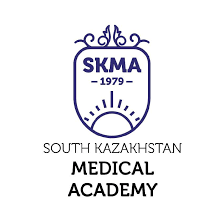 Отчет  ГУП программ фармацевтического образования УМО РУМС по направлению «Здравоохранение»
 за 2023-2024 уч. год
Заседание УМО РУМС по направлению «Здравоохранение»
13.06.2023г.
АО «Южно-Казахстанская медицинская академия»
Руководитель учебно-методического центра
Кандидат фармацевтических наук
Ибрагимова А.Г.
Ибрагимова А.Г., АО «ЮКМА»
15-16 сентября 2020 года
Состав ГУП программ фармацевтического образования УМО РУМС по направлению «Здравоохранение»
Отчет ГУП программ фармацевтического образования за 2022-2023 уч.г.
Решения работы/заседаний ГУП программ фармацевтического образования 
за 2023-2024 уч.г.
Спасибо за внимание!